Выполнила воспитатель ВКК: Соколова О.Ф.
Президент   РФ В.В.Путин
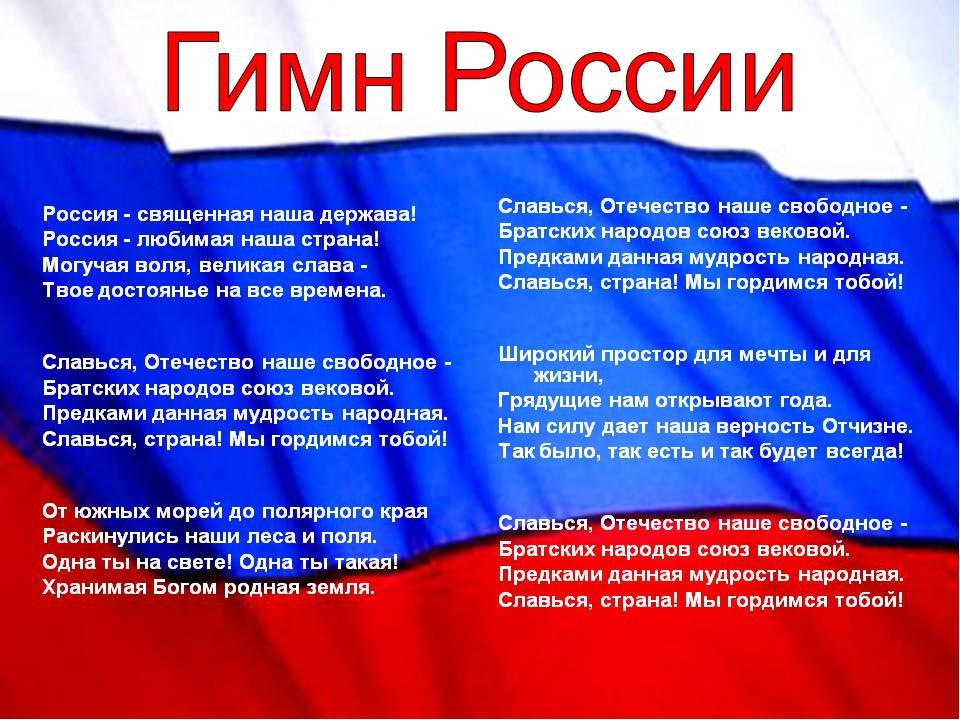 Москва -  столица нашей родины
Спасибо за внимание!